ФОТОВЫСТАВКА «Юные актеры»
Старший воспитатель структурного подразделения 
«Детский сад №13 комбинированного вида» 
МБДОУ «Детский сад «Радуга» комбинированного вида»
 Рузаевского муниципального района: 
Миронова Лариса Николаевна
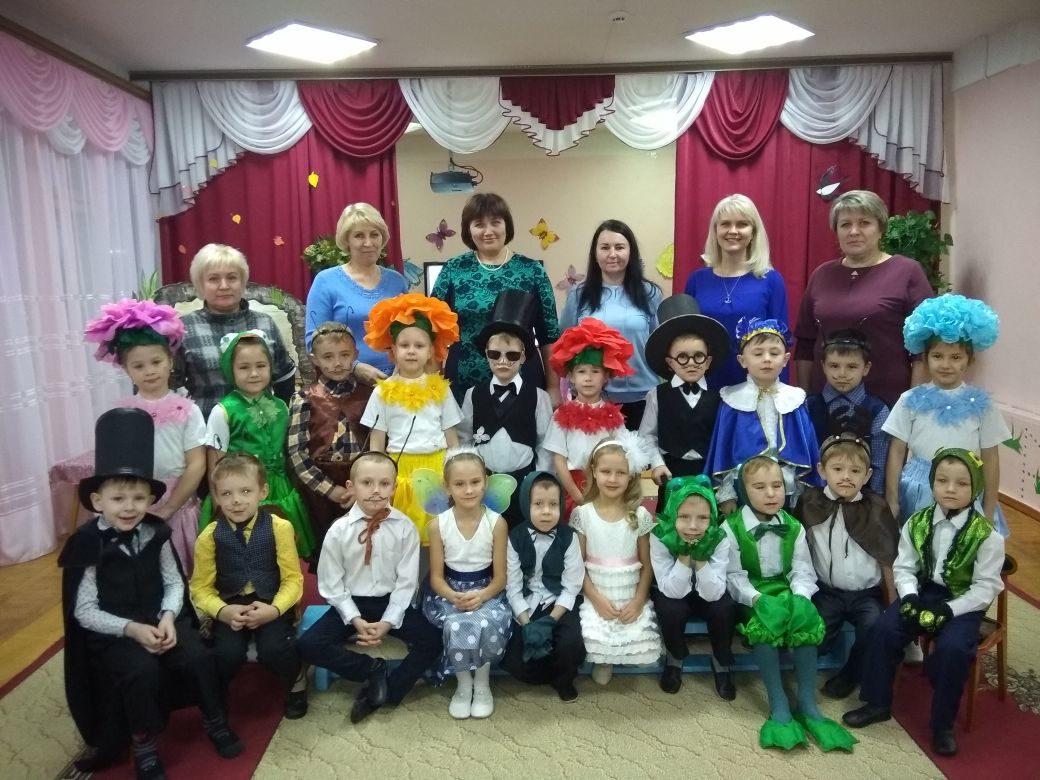 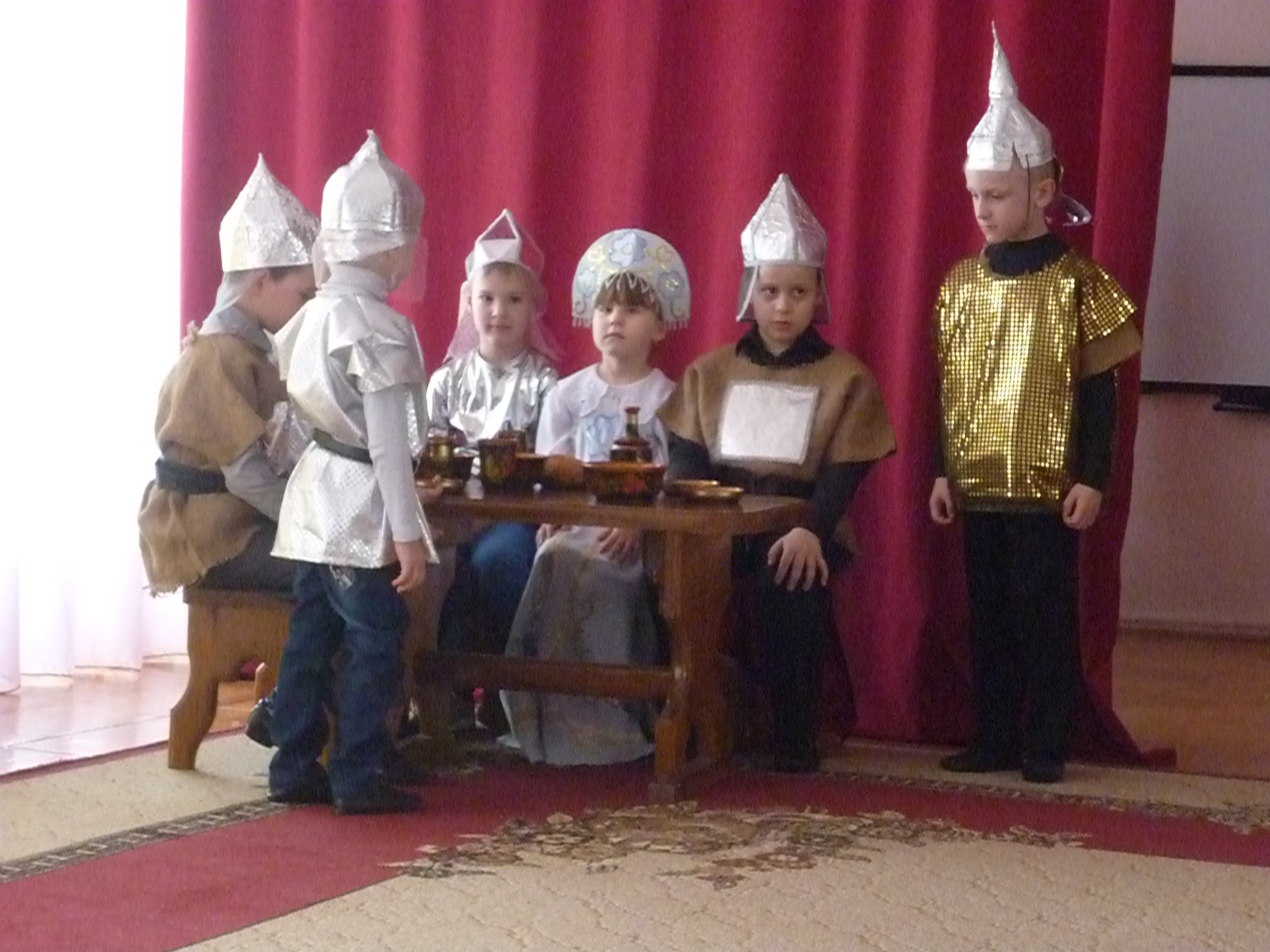 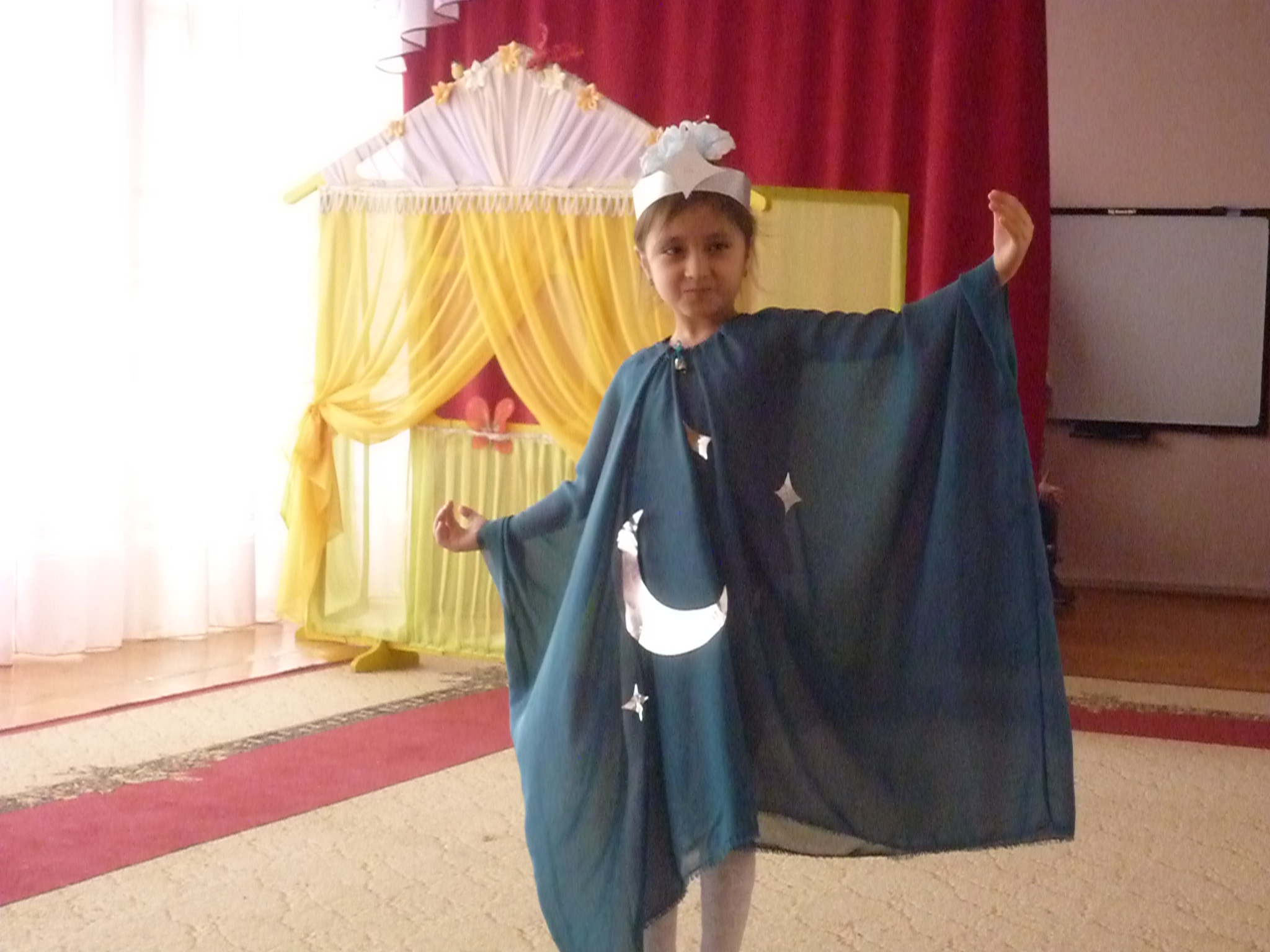 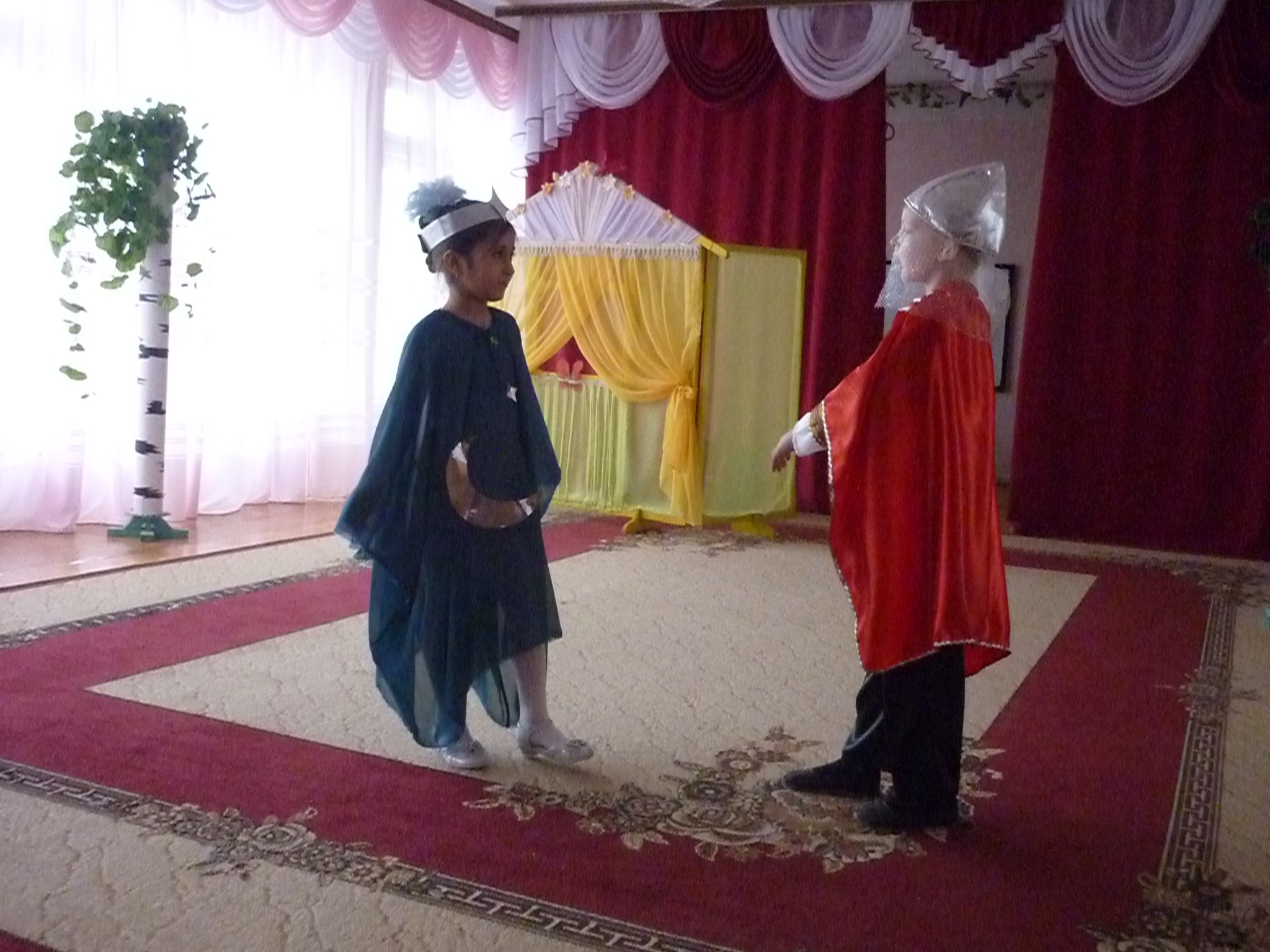 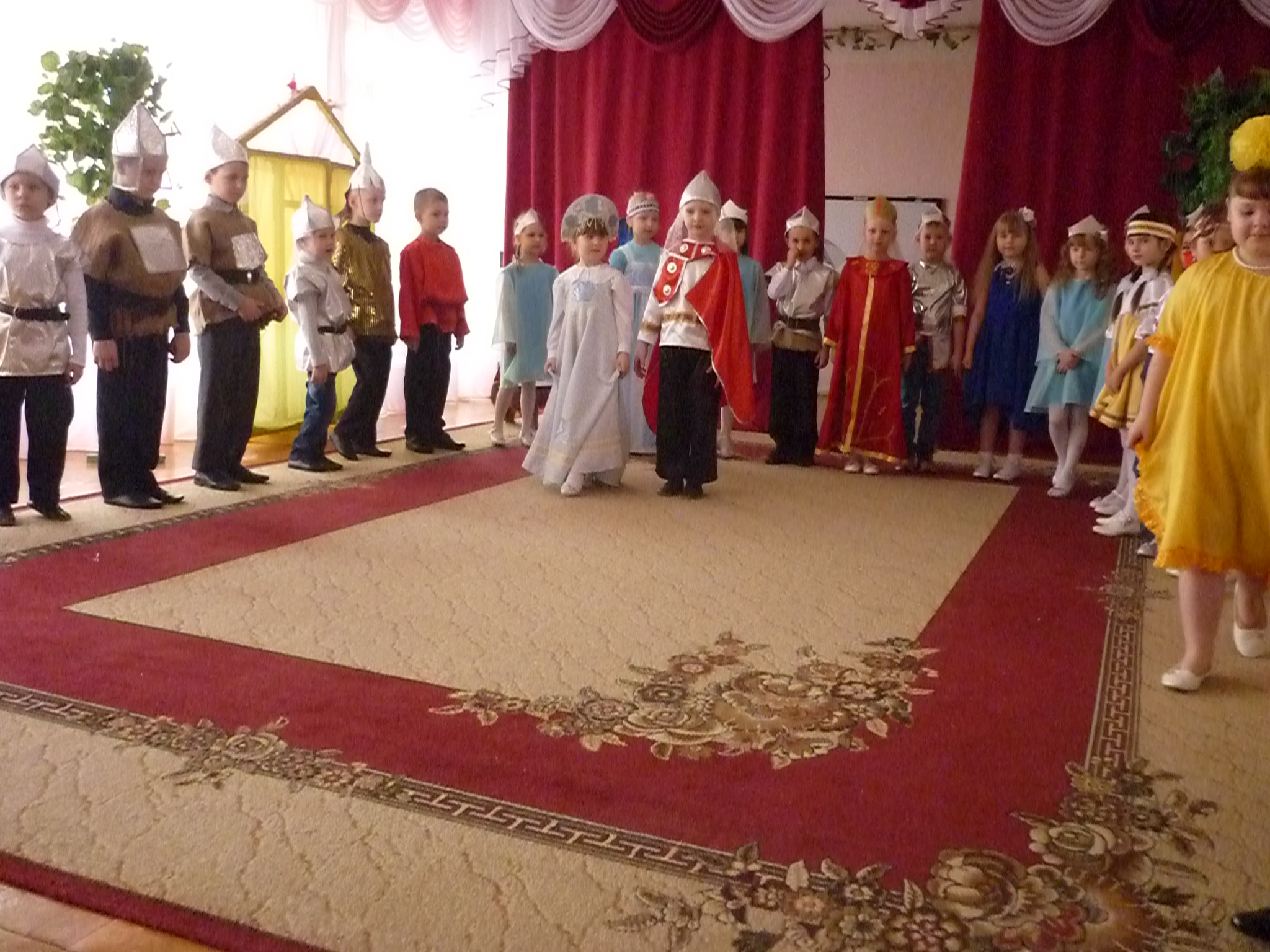 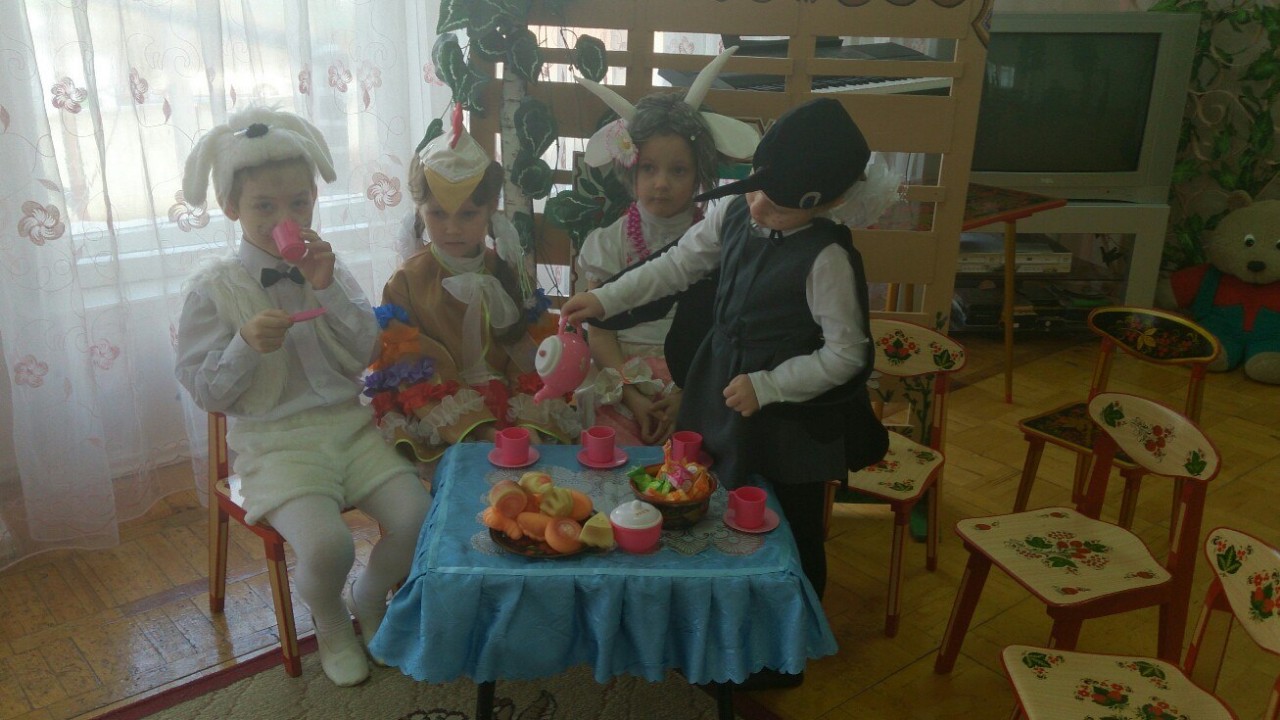 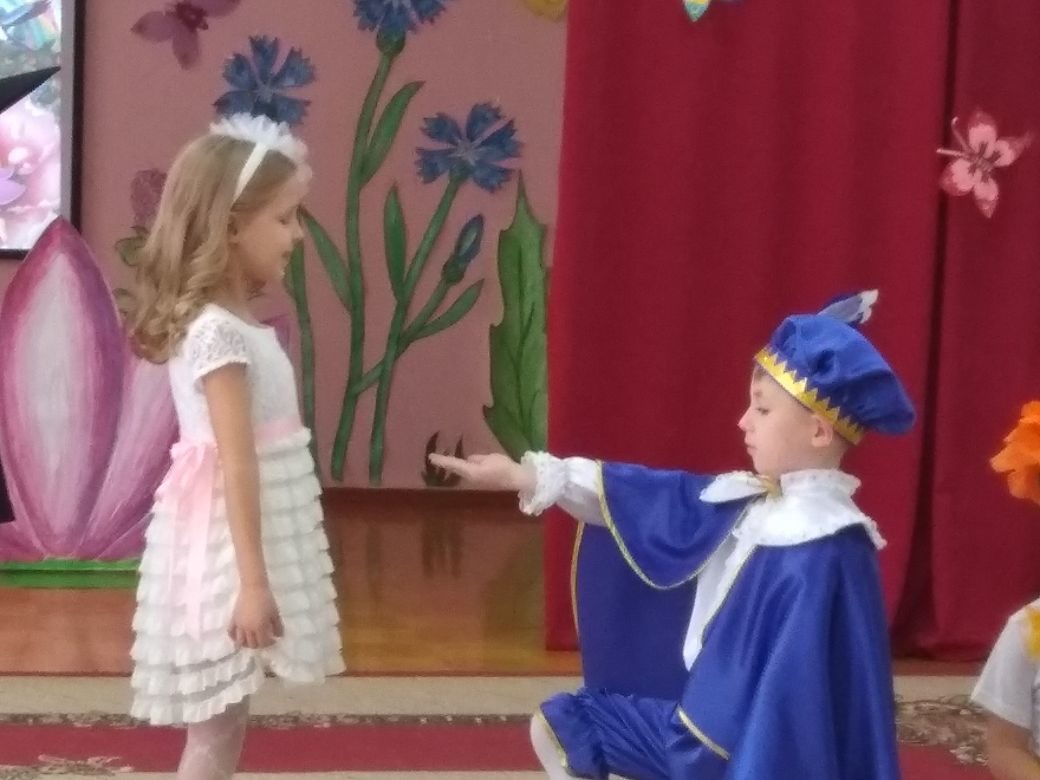 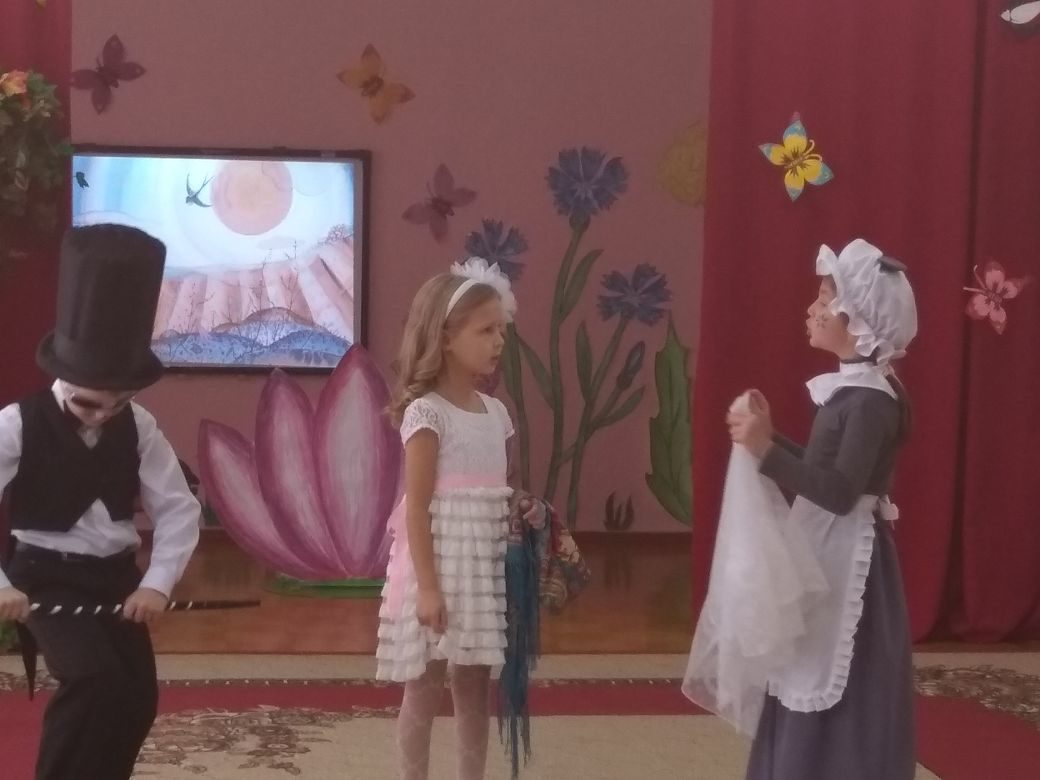 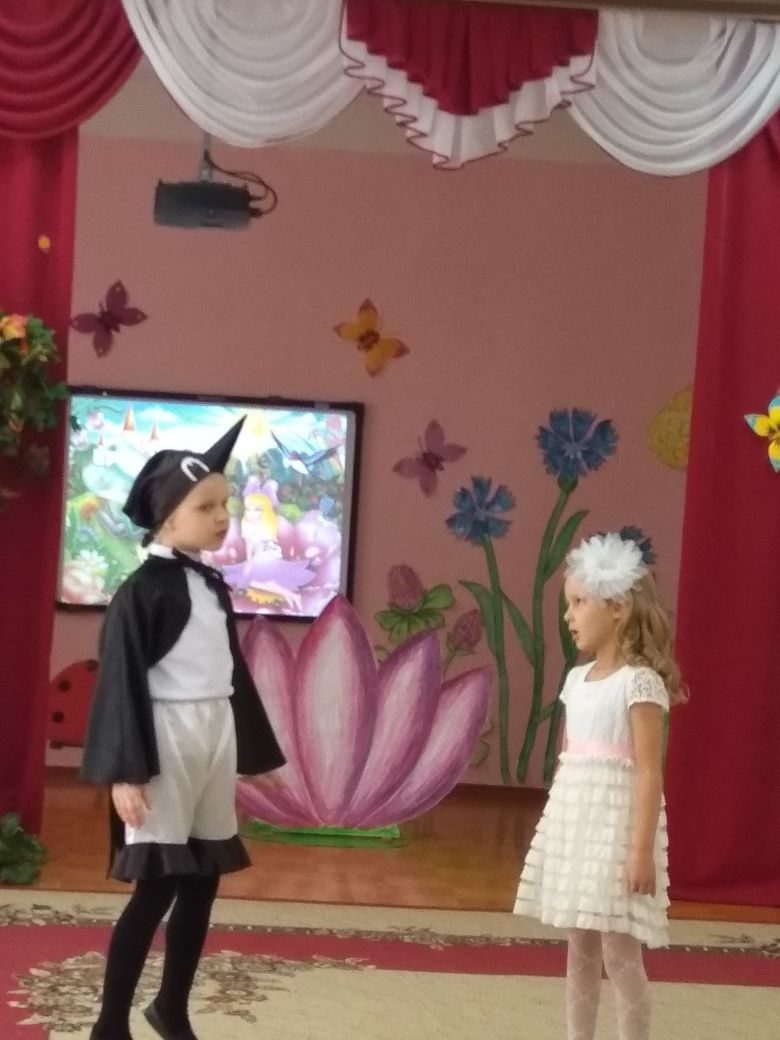 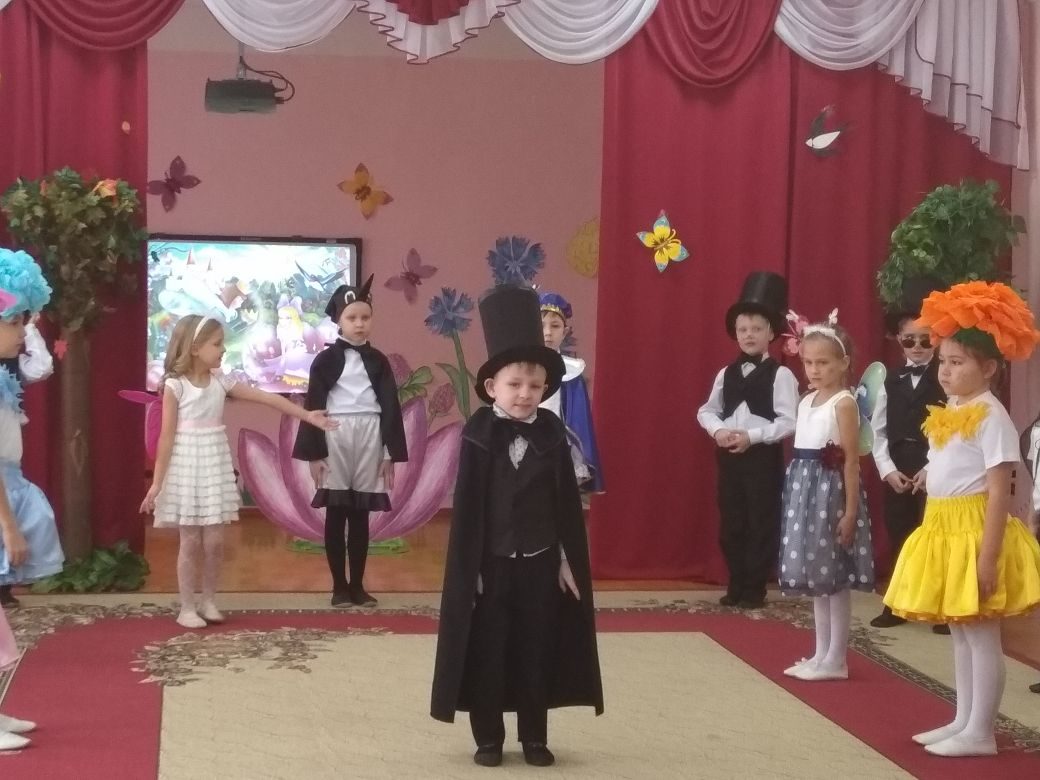 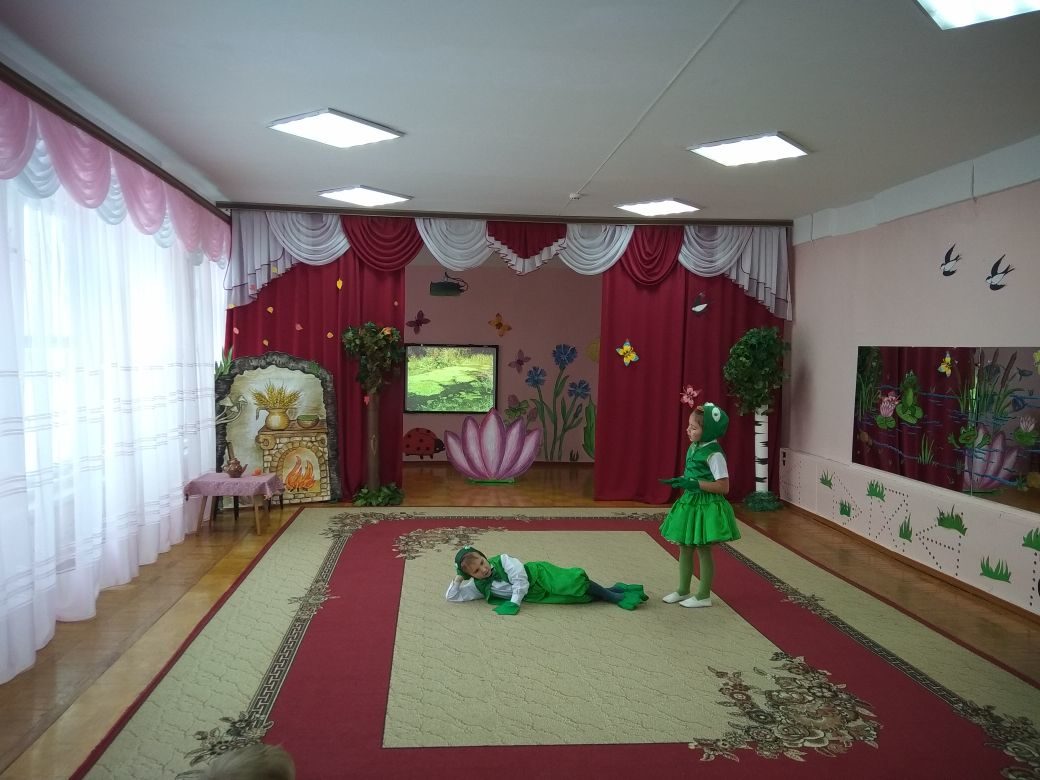 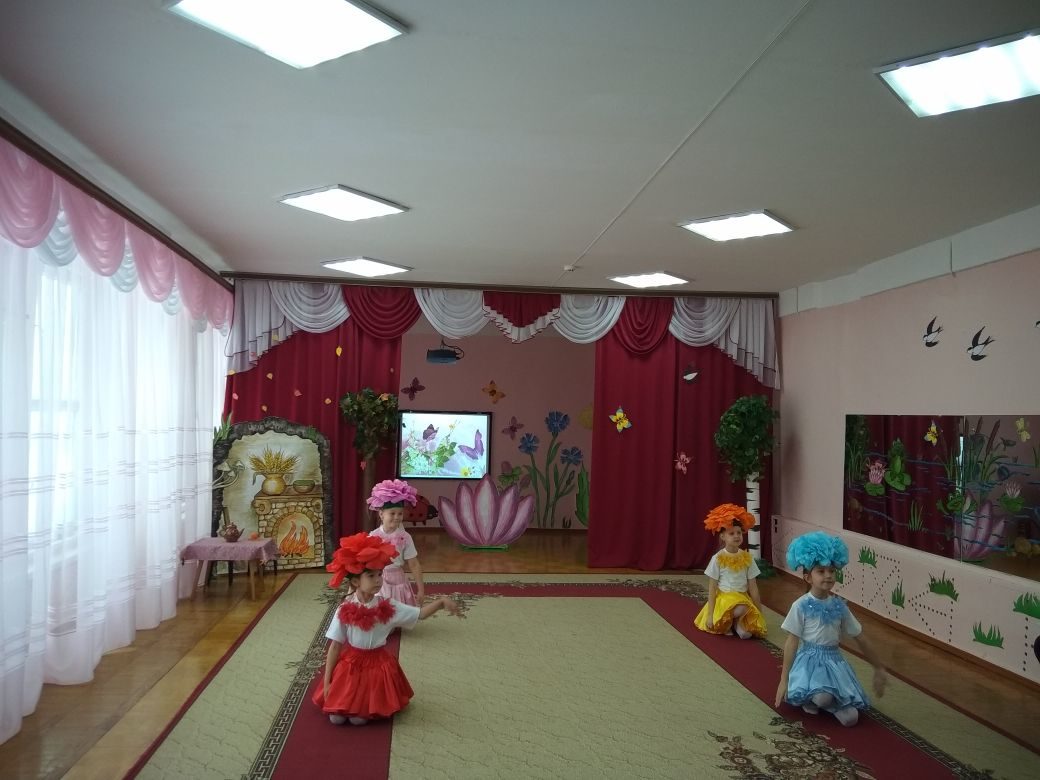 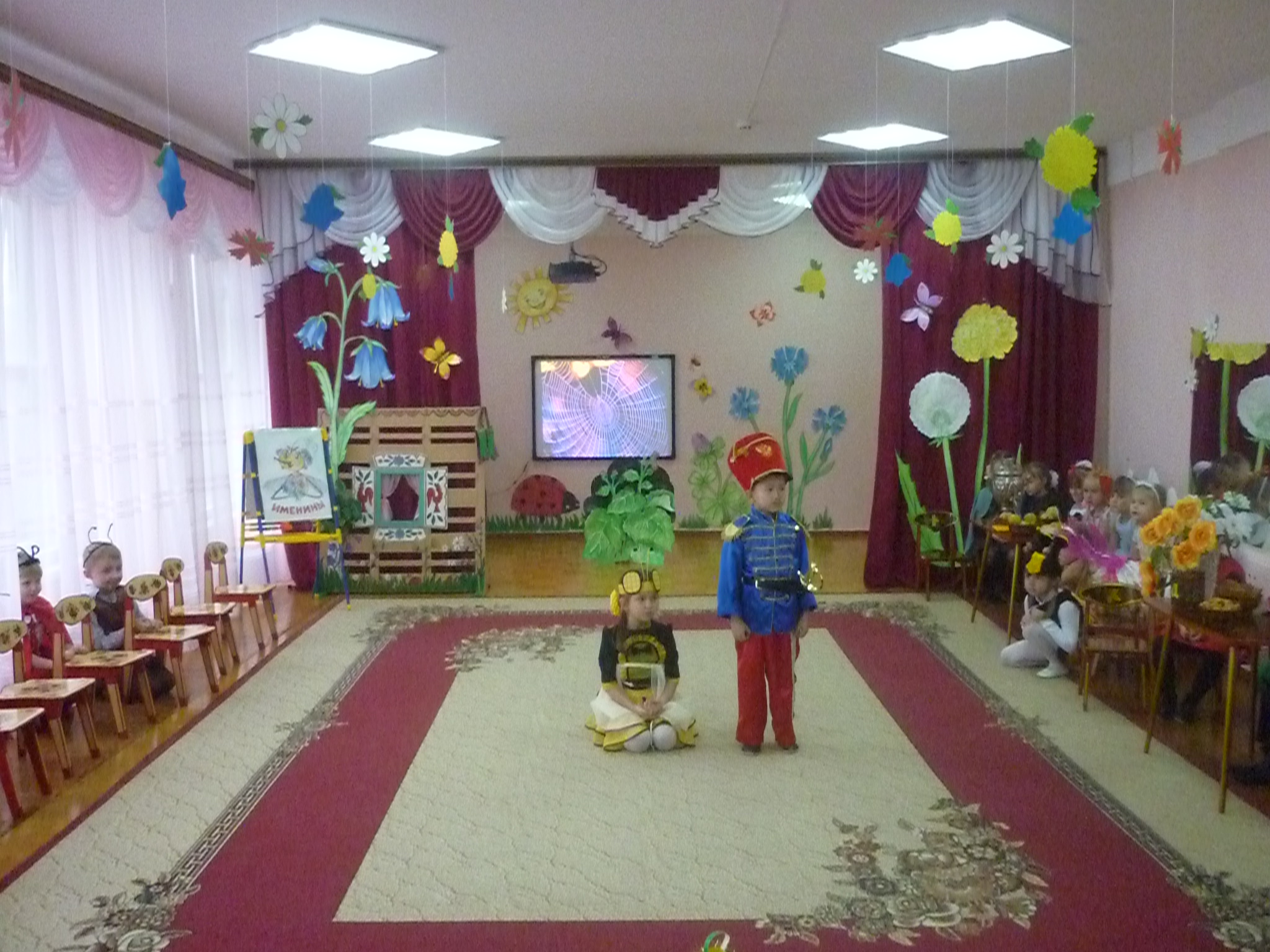 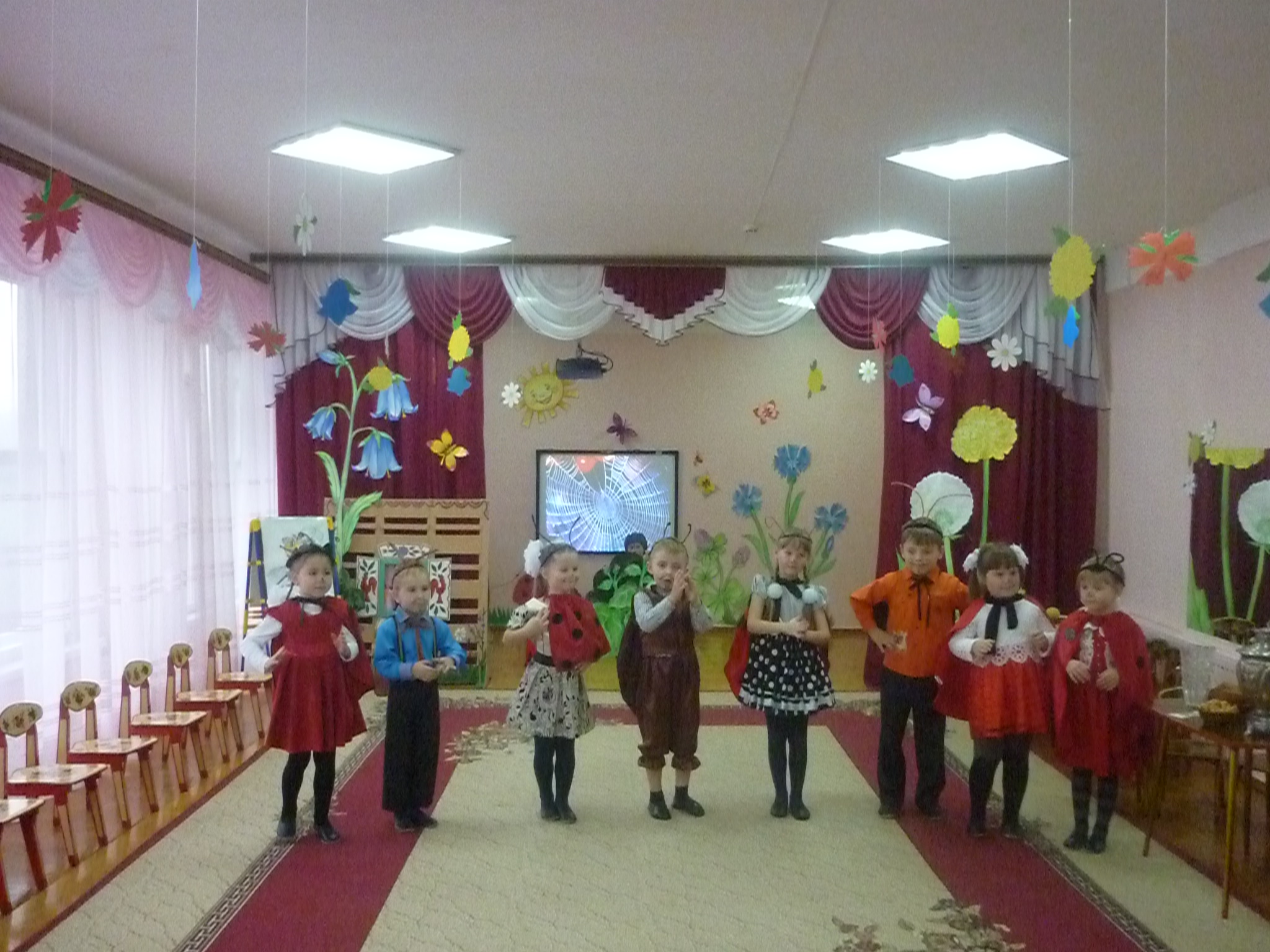 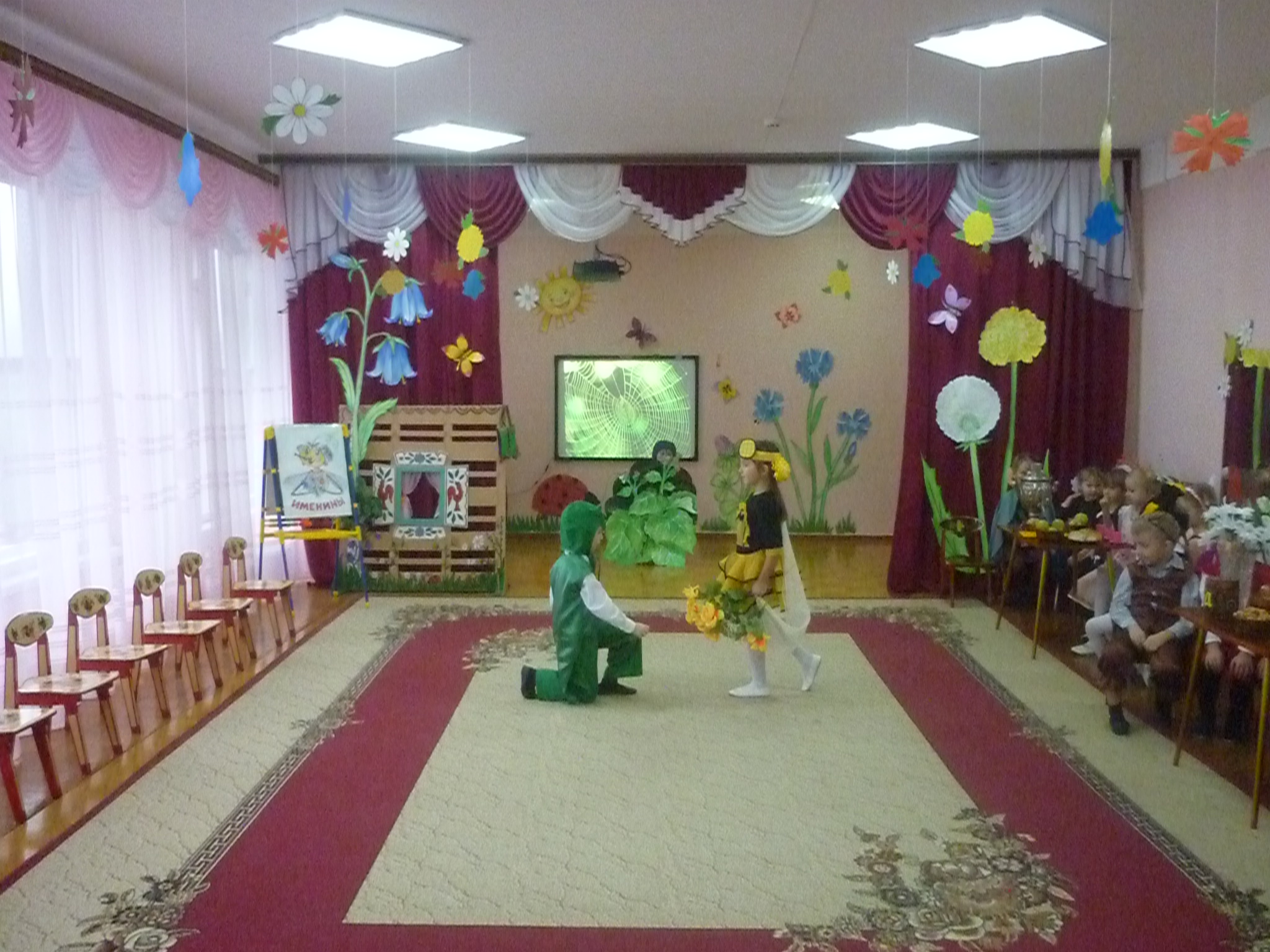 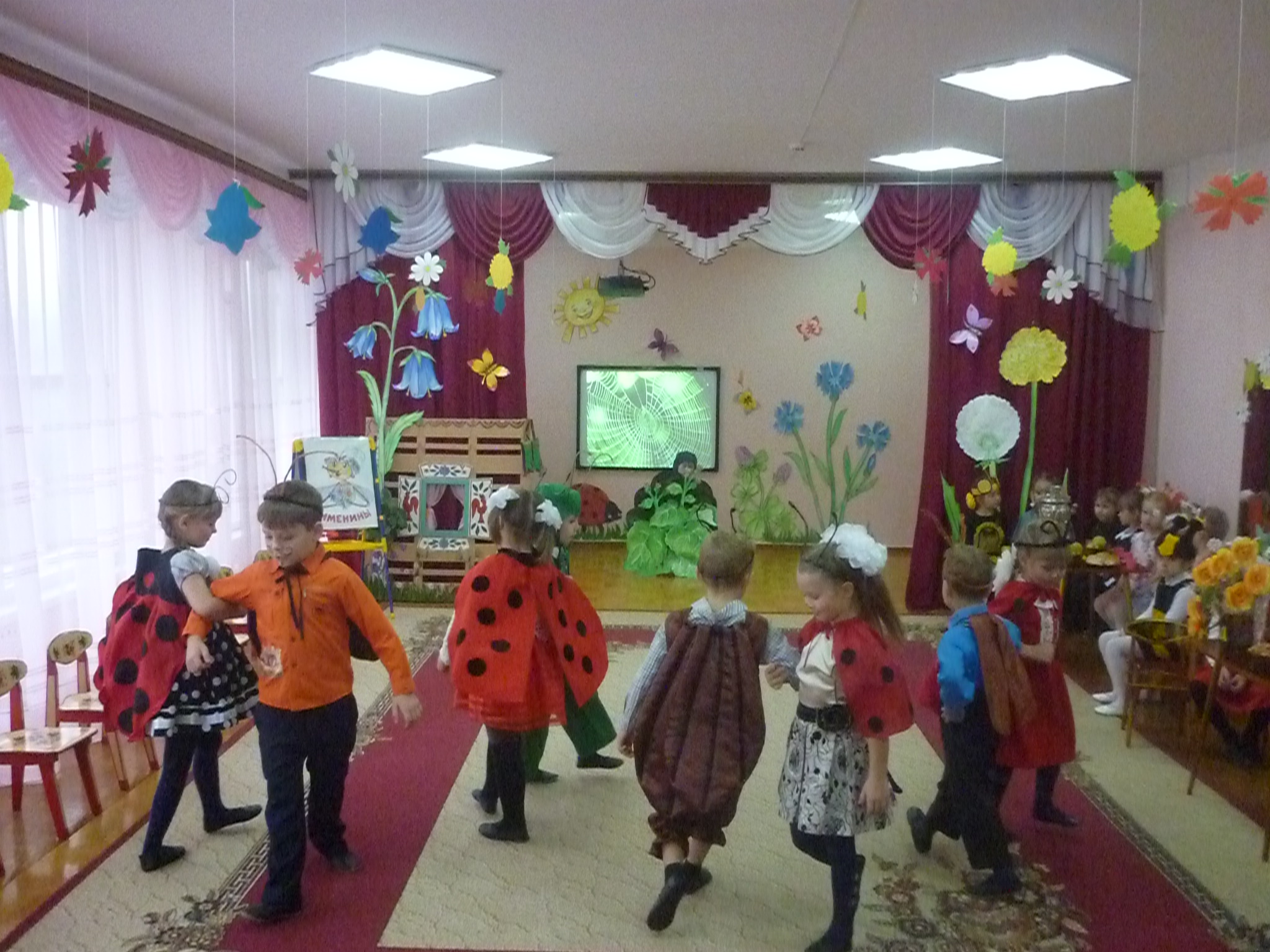